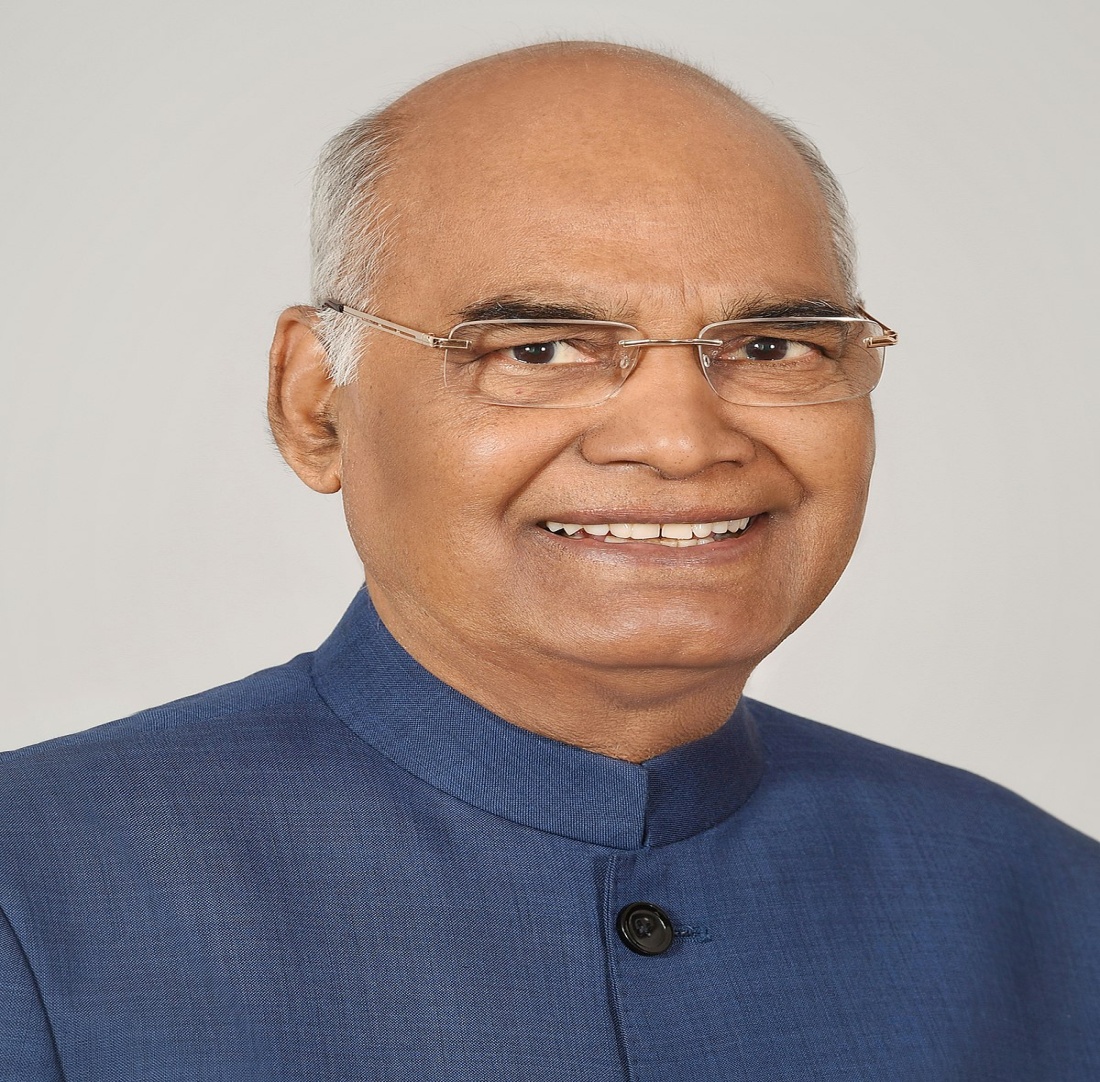 PRESIDENT OF INDIA
MR. RAMNATH GOVIND
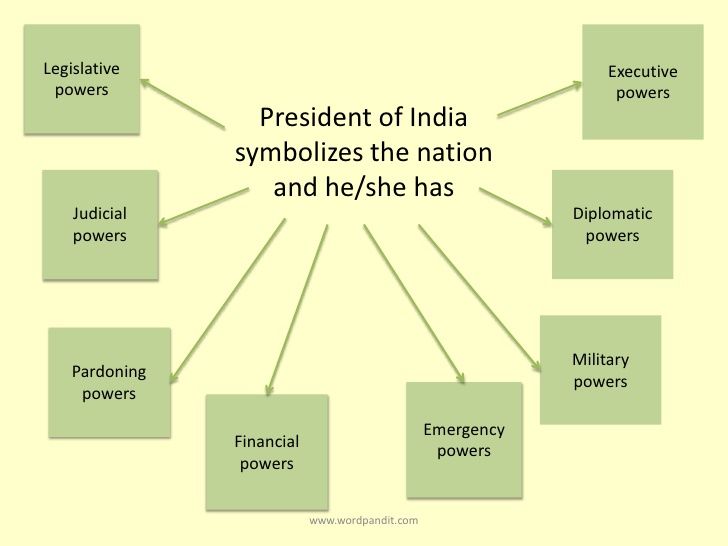 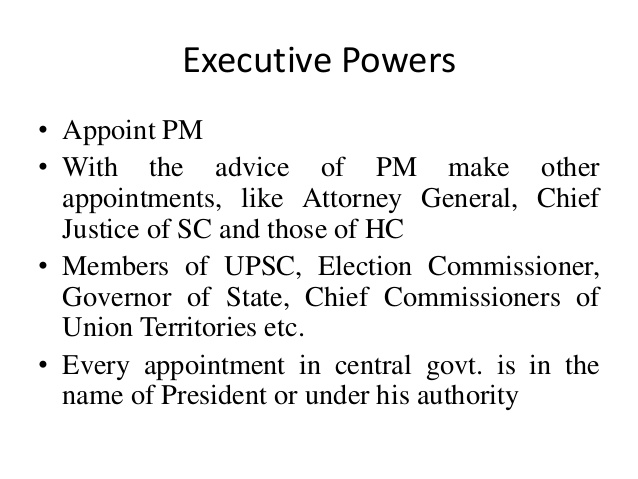 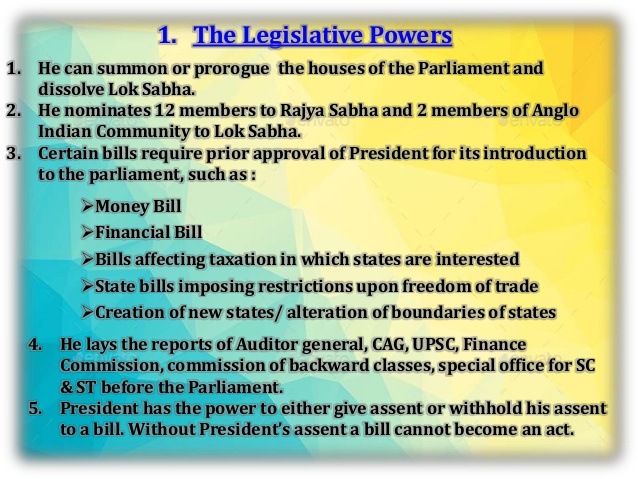 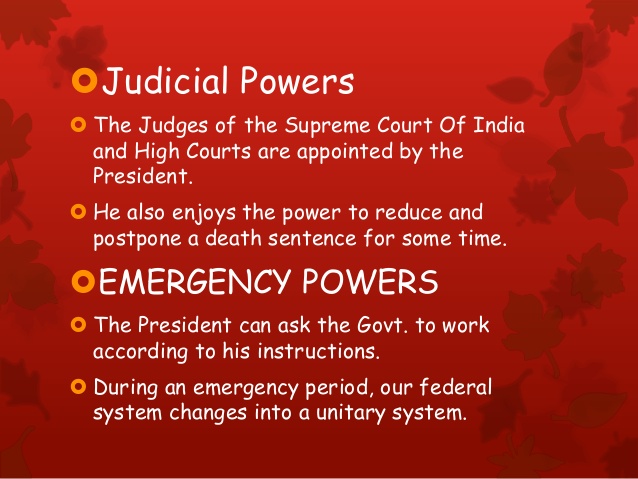 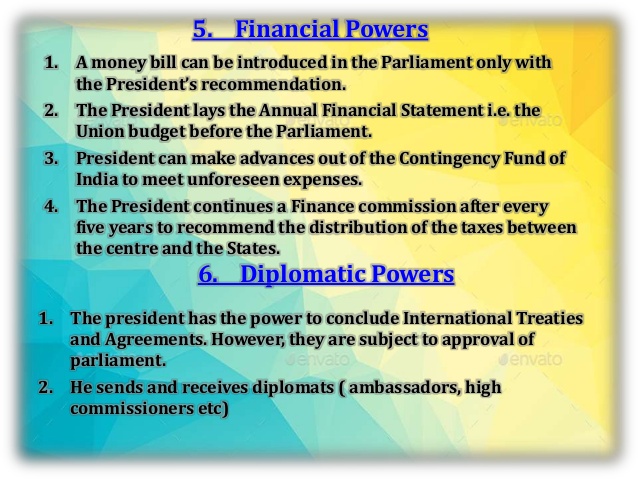 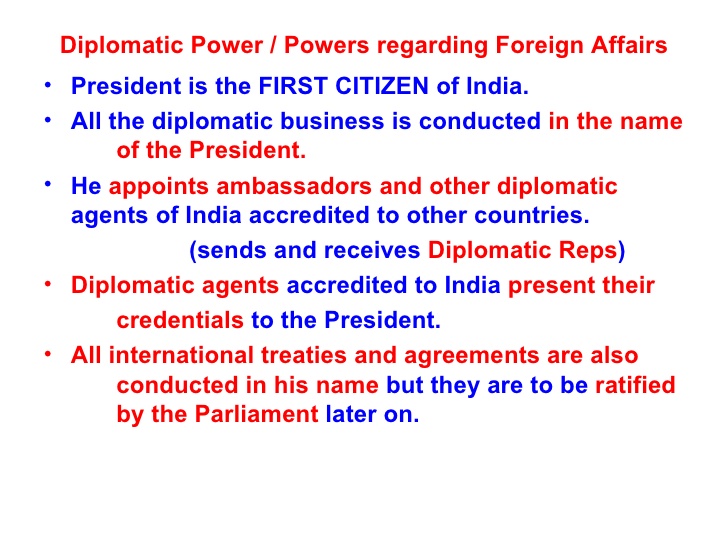 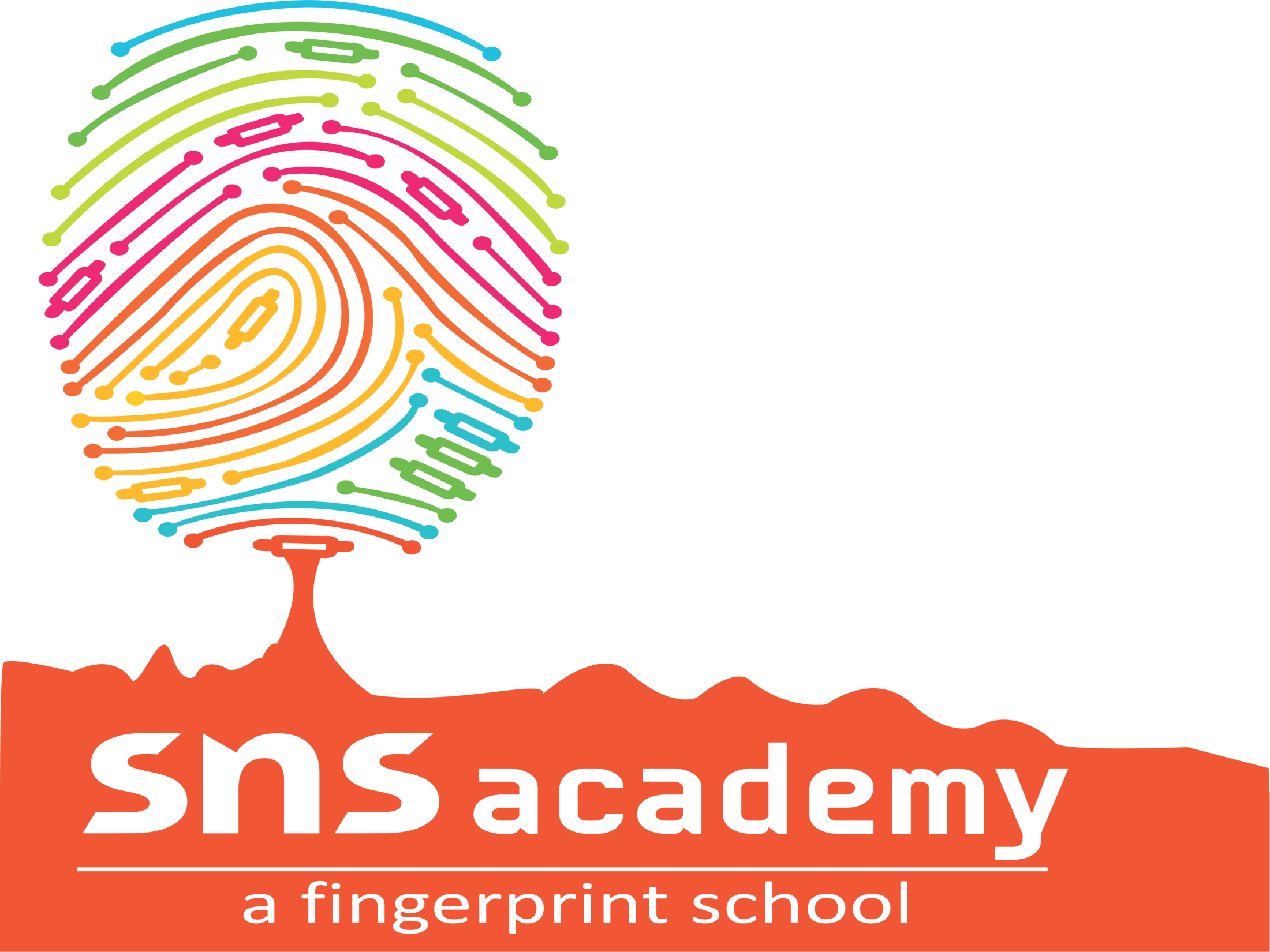 PREPARED BY
KALYANI S